«Путь хлеба на наш стол»
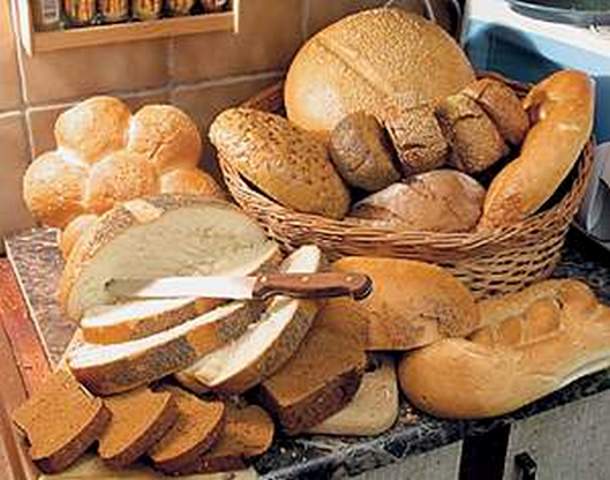 В землю зернышко попало, Прорастать на солнце стало Дождик землю поливал,И росточек подрастал К свету и теплу тянулсяИ красавцем обернулся.
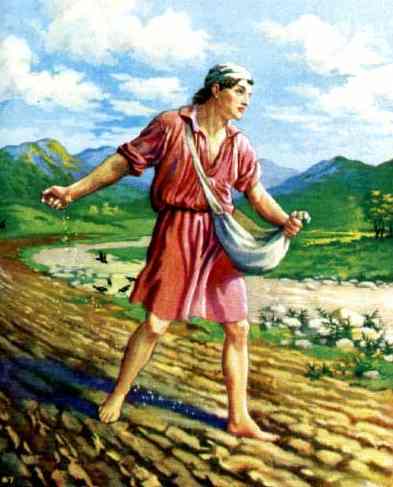 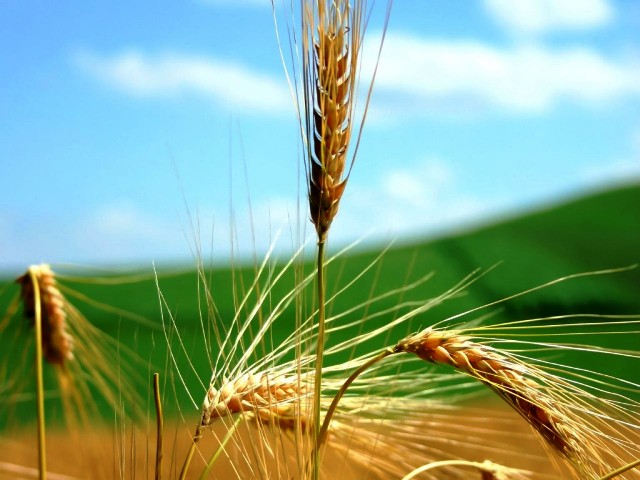 Летом все поле в золотистых колосьях. Хлебные поля похожи на море. Ветер дует, и колосья превращаются в золотые волны.
А когда, приходит осень, колосья наливаются, созревают. Пора убирать урожай, а то зерна могут осыпаться.
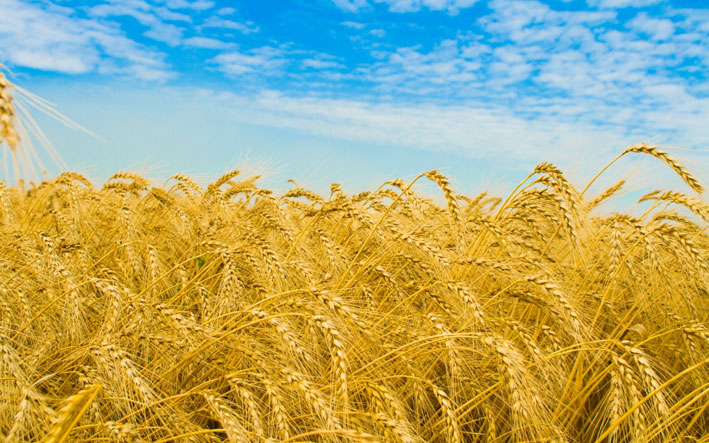 Хлеб созрел,В полях моторыПесню жатвы завели.В степь выводят комбайнеры Полевые корабли
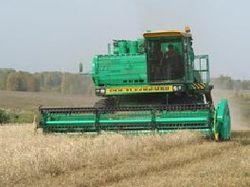 Комбайны выполняют несколько работ сразу: большими острыми ножами срезают колосья: молотилка внутри комбайна вычищает зерна из колосьев. Зерно высыпается в грузовую машину, которая едет рядом с комбайном
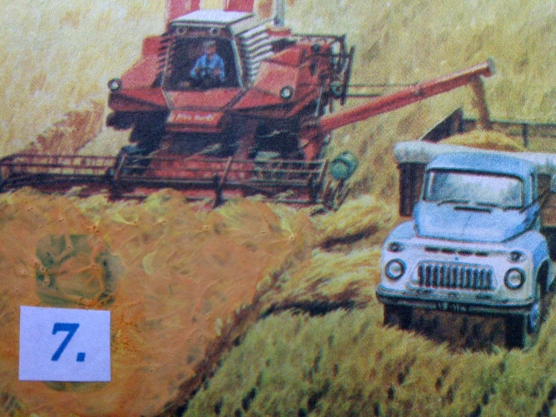 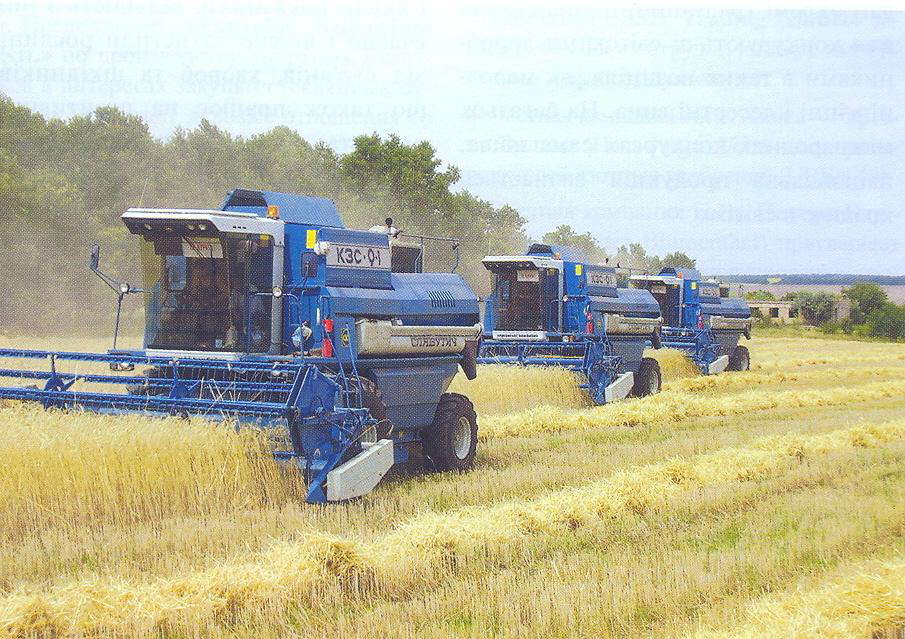 Слышен, летом до заката,Гул комбайнов у реки,И везут на элеватор Урожай грузовики.
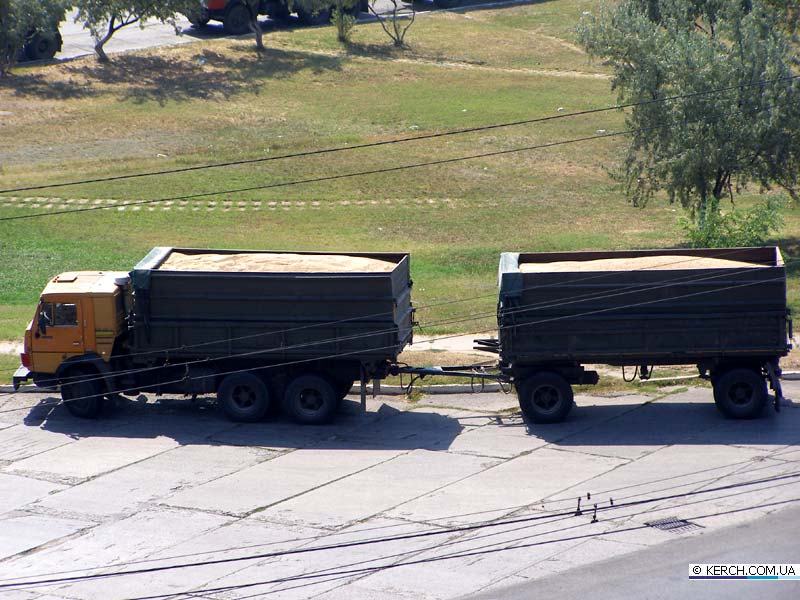 Зерно отвозят в большие зернохранилища, которые называются элеватором. Там его сушат и хранят
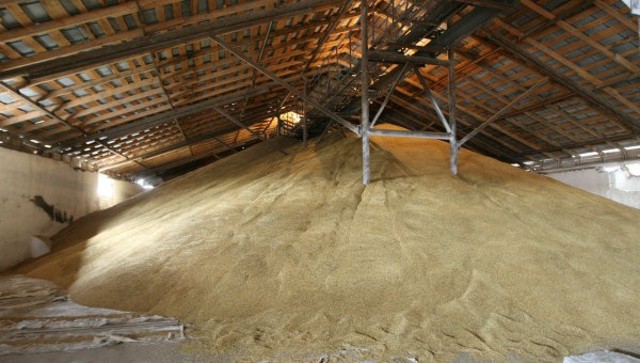 С элеватора зерно везут на мельницу
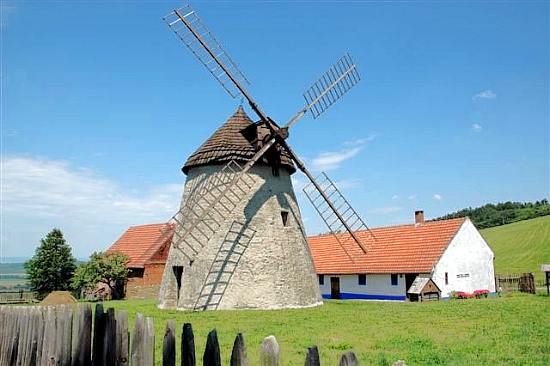 Потом на специальных машинах муку везут на хлебозаводы и пекарни
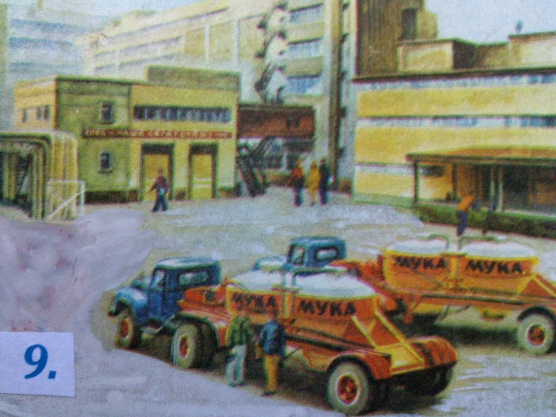 На заводе из муки делают тесто и выпекают из него хлеб.
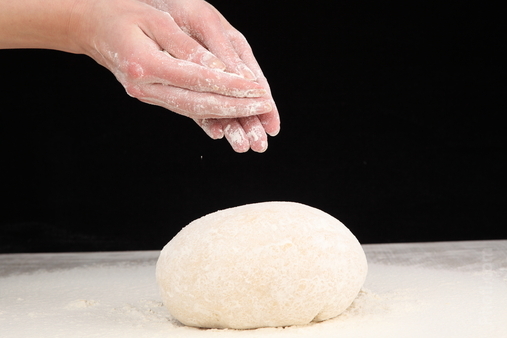 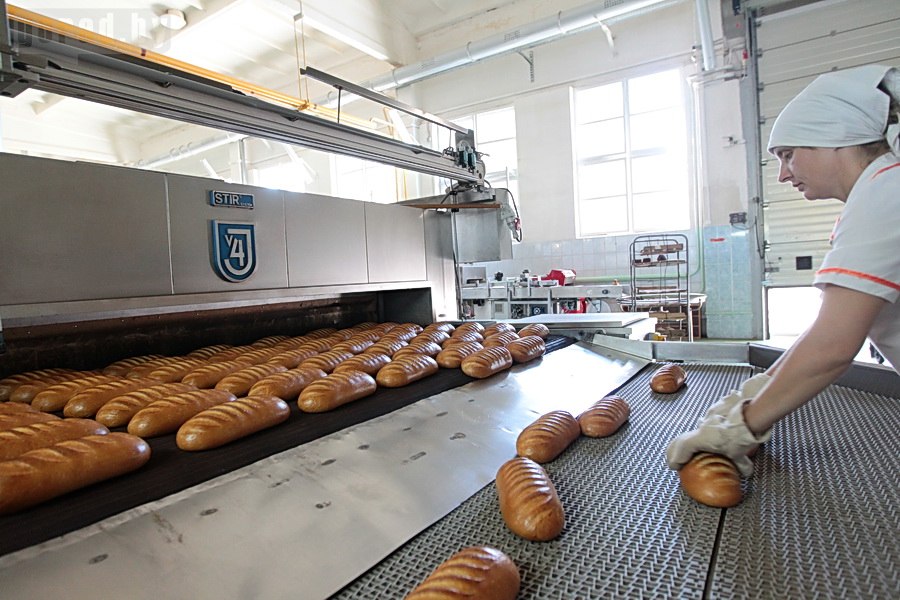 Наконец то хлеб попадает в булочную. Мы его покупаем и с удовольствием едим.
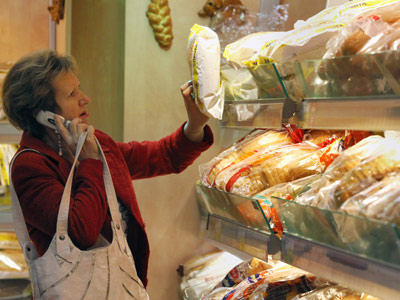 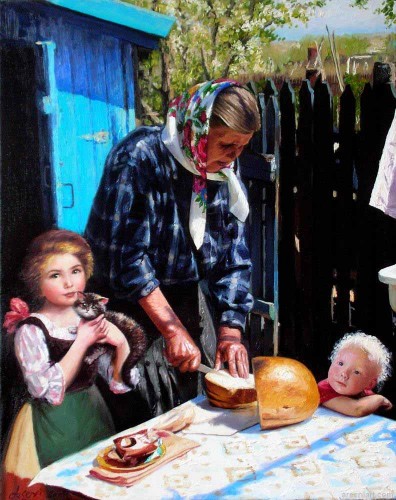 Хлеб всегда считался главным блюдом на столе. В старину без него за стол не садились. Считалось, что если в доме есть хлеб, то голод не страшен. Не зря говорят: 
"Хлеб - всему голова".
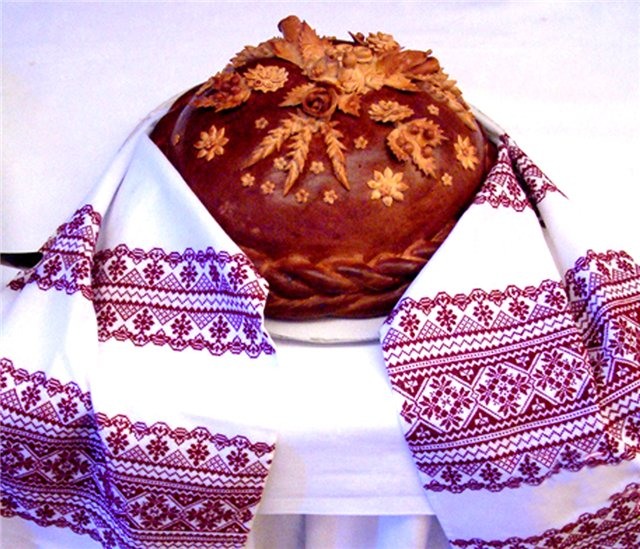